FUNDAMENTAL OF MULTIMEDIA
TOPIC 5
FUNDAMENTAL OF MULTIMEDIA

5.1 	Introduction to Multimedia
5.2 	Mode of Multimedia Interactivity
5.3 	Multimedia Software
5.4 	Medium of Distribution
1
FUNDAMENTAL OF MULTIMEDIA
5.1 	Introduction to Multimedia
Learning Outcome
At the end of this topic, 
students should be able to:

1. Define multimedia
2. Describe the elements of multimedia
3. State the applications of multimedia
2
FUNDAMENTAL OF MULTIMEDIA
5.1 	Introduction to Multimedia
“Multimedia is any combination of text, graphic art, sound, animation, and video delivered by computer or other electronic means.”
(Vaughan, 2011)

“Multimedia refers to any application that combines text with graphics, animation, audio, video, and/or virtual reality.”
(Shelly & Vermaat, 2012)
3
FUNDAMENTAL OF MULTIMEDIA
5.1 	Introduction to Multimedia
Multimedia
Various, many, multiple
hardware or software used for communicating
An interactive communication process or presentation of information by using a combination of text, audio, graphic, video and animation, OR

A combination of different media via a computer system.
4
FUNDAMENTAL OF MULTIMEDIA
5.1 	Introduction to Multimedia
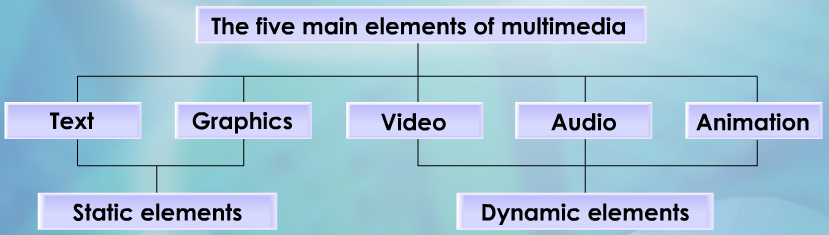 5
FUNDAMENTAL OF MULTIMEDIA
5.1 	Introduction to Multimedia
Text
TEXT

“Using text and symbols for communication and delivers information that can have potent meaning”(Vaughan,2011)

Text is combination of alphabets, numbers and symbol to form a sentence or word that is used to avoid misunderstanding
6
FUNDAMENTAL OF MULTIMEDIA
5.1 	Introduction to Multimedia
Can be developed using any text editor (such as Notepad, WordPad)
However to give special effects to text, graphics software is needed. (such as Photoshop, illustrator)
Can have different typeface, size, color and style, background color to suit the professional requirement of the multimedia software. 

“A typeface is a family of graphic characters (font) that usually includes many type sizes and styles.”
(Vaughan, 2011)
Text
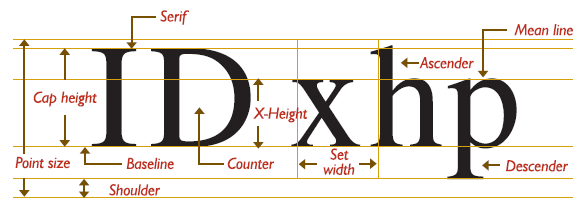 7
FUNDAMENTAL OF MULTIMEDIA
5.1 	Introduction to Multimedia
Font can be altered to create interesting effects
Cases
Serif vs. Sans Serif
Choosing Text Fonts

Hypertext

“The text more accessible and meaningful can then be called hypertext; because the words, sections, and thoughts are linked, the user can navigate through text in a nonlinear way, quickly and intuitively.”
(Vaughan, 2011)
Text
8
FUNDAMENTAL OF MULTIMEDIA
5.1 	Introduction to Multimedia
Effective multimedia program should consider :-
1. The position of the text on the screen
Text
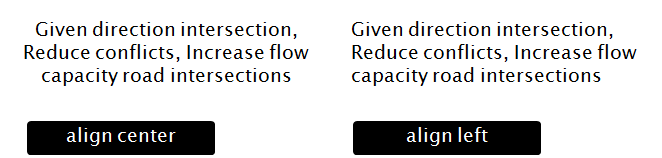 2. Length of the message
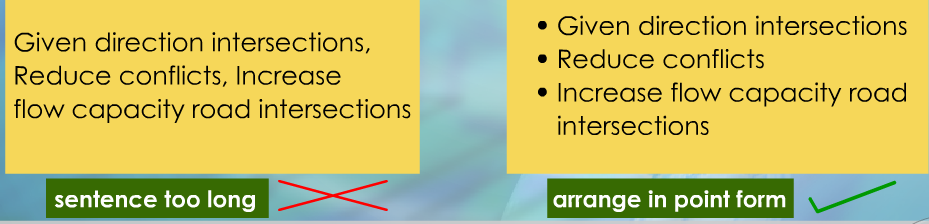 3. Legibility of the text
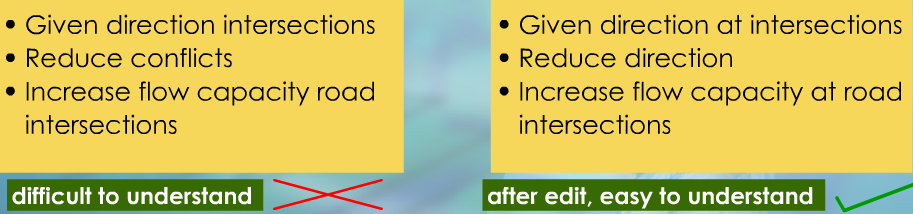 9
FUNDAMENTAL OF MULTIMEDIA
5.1 	Introduction to Multimedia
GRAPHIC
“A graphic or graphical image is a digital representation of non-text information such as a drawing, chart or photo”
(Shelly & Vermaat,2012)

 Graphic is a digital representation of images or non-text information
 Purpose of graphic :-
 a) help to develop an attractive application
b) help to illustrate ideas through still pictures
Graphic
10
FUNDAMENTAL OF MULTIMEDIA
5.1 	Introduction to Multimedia
Still images are generated by the computer in two ways: as bitmaps (or paint graphics) and as vector (or just plain “drawn”) graphics. 
Bitmaps may also be called “raster” images. Likewise, bitmap editors are sometimes called “painting” programs. And vector editors are sometimes called “drawing” programs.
Bitmaps are used for photo-realistic images and for complex drawings requiring fine detail. 
Vector-drawn objects are used for lines, boxes, circles, polygons, and other graphic shapes that can be mathematically expressed in angles, coordinates, and distances.
Graphic
11
FUNDAMENTAL OF MULTIMEDIA
5.1 	Introduction to Multimedia
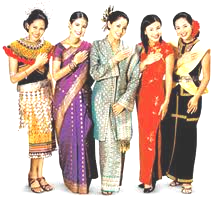 Graphic
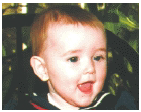 12
FUNDAMENTAL OF MULTIMEDIA
5.1 	Introduction to Multimedia
VIDEO

“Video consists of images displayed in motion.”
(Shelly & Vermaat, 2012)

Video is the product of recording moving images by using a  camera or video machine.
Technology of electronically capturing, recording, processing, storing, transmitting, & reconstructing a sequence of still images representing scenes in motion.
The purpose of  video is to provides a powerful impact in a multimedia program.
Video
13
FUNDAMENTAL OF MULTIMEDIA
5.1 	Introduction to Multimedia
Why Digital Video?
Video
14
FUNDAMENTAL OF MULTIMEDIA
5.1 	Introduction to Multimedia
AUDIO

“Audio includes music, speech, or any other sound.”
(Shelly & Vermaat, 2012)

Audio is use of speech, music and sound effects.
The purpose of audio is to gives life to the static state of multimedia. 
Several types of sound such as human voices, instrumental notes, natural sound, speech, music, sound effects.
Basic types of audio or sound: (1) analog and (1) digital audio.
Audio
15
FUNDAMENTAL OF MULTIMEDIA
5.1 	Introduction to Multimedia
Types of audio or sound
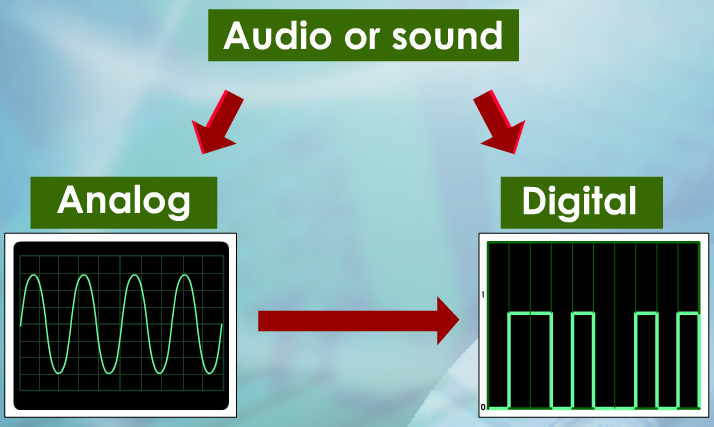 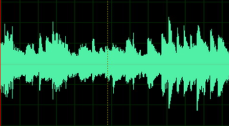 Audio
16
FUNDAMENTAL OF MULTIMEDIA
5.1 	Introduction to Multimedia
ANIMATION
“By definition, animation is the act of making something come alive or makes static presentations come alive.”
(Vaughan, 2011)

“Appearance of motion created by displaying a series of still images in sequence.”
(Shelly & Vermaat, 2012)

Animation is a process of making a static/still image look like it is moving.
Purpose of an animation :-
a) To make static presentations come alive
b) To create an examples for dangerous and costly events
In multimedia, digital animation is used.
Animation
17
17
FUNDAMENTAL OF MULTIMEDIA
5.1 	Introduction to Multimedia
2 types of digital animation
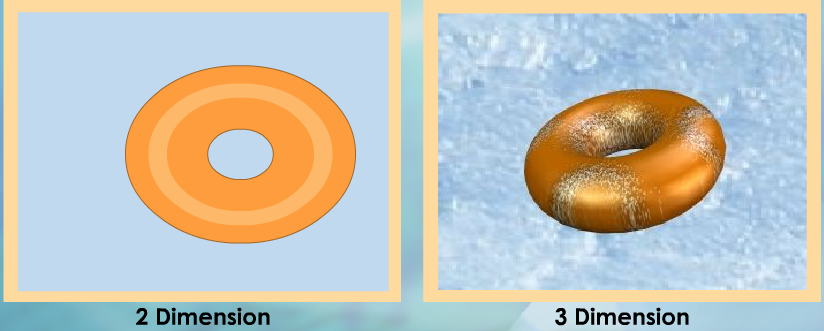 Animation
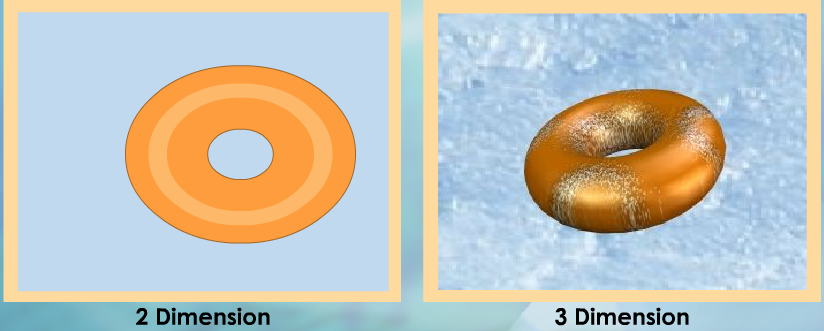 18
18
FUNDAMENTAL OF MULTIMEDIA
5.1 	Introduction to Multimedia
Applications of Multimedia
1. Education
2. Entertainment
3. Public Places
4. Business
19
19
FUNDAMENTAL OF MULTIMEDIA
5.2 	Mode of Multimedia Interactivity
Learning Outcome
At the end of this topic, 
students should be able to:

1. Differentiate between modes of interactivity
20
FUNDAMENTAL OF MULTIMEDIA
5.2 	Mode of Multimedia Interactivity
“When you allow an end user - also known as the viewer of a multimedia project - to control what and when the elements are delivered, it is called interactive multimedia.”
(Vaughan, 2011)

Interactivity refers to the way users interact with a multimedia application or program.
User can use input devices such as a keyboard, joystick, mouse and touch screen to interact with the application through the computer.
Two major categories of interactivity in multimedia – linear and non-linear interactivity.
21
FUNDAMENTAL OF MULTIMEDIA
5.2 	Mode of Multimedia Interactivity
1. Linear Interactivity
“Users navigate sequentially, from one frame or bite of information to another.” (Vaughan, 2011)

Does not allow the user to have control of the sequence and progress of the multimedia contents.
User interacts with the multimedia application without controlling the progress of the content. 
User is a passive receiver of the multimedia content most of the time.
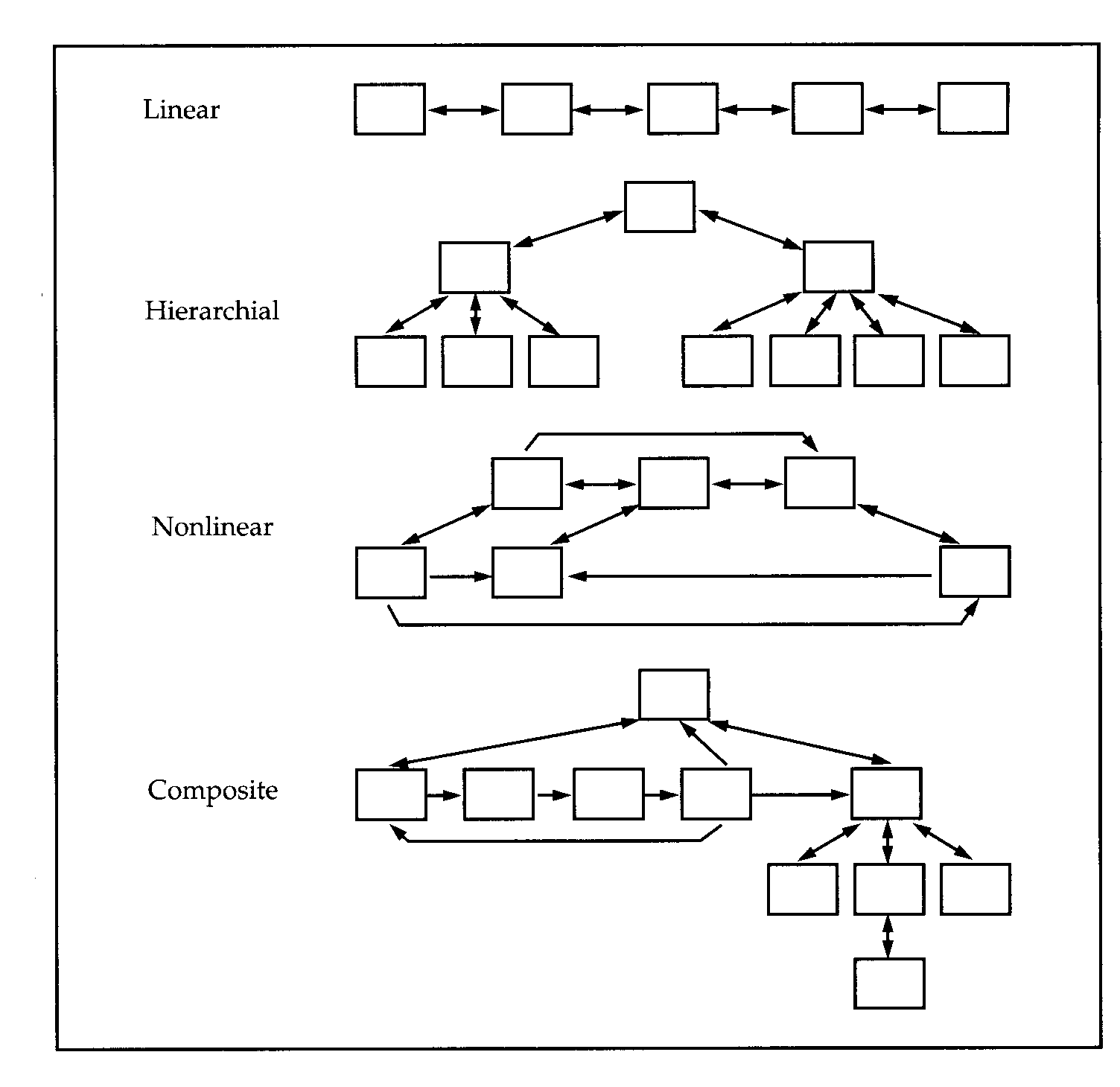 22
FUNDAMENTAL OF MULTIMEDIA
5.2 	Mode of Multimedia Interactivity
1. Linear Interactivity
 Content is usually arranged in sequence :	
Example: a movie - although a movie uses a combination of audio, graphics and animations, the user has no control over the sequence of events.
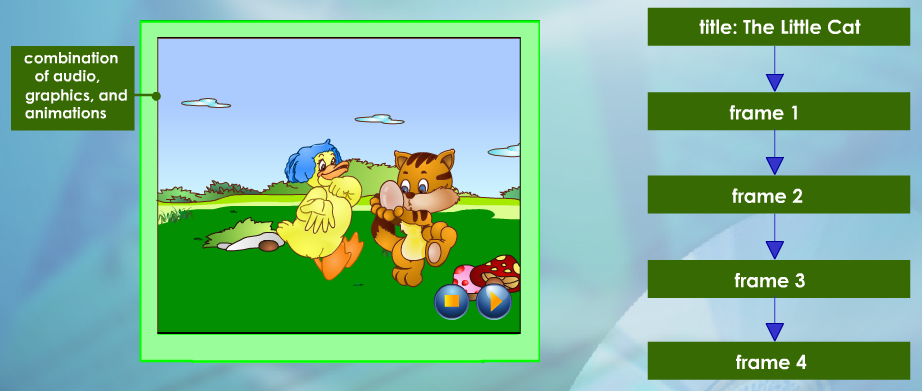 23
Example of linear interactivity
FUNDAMENTAL OF MULTIMEDIA
5.2 	Mode of Multimedia Interactivity
2. Non-Linear Interactivity
“Users navigate freely through the content of the project,
unbound by predetermined routes.” (Vaughan, 2011)

Lets the user control the sequence and progress of the multimedia content. 
Allows the user to interact with the content according to what the user wants from the content.
Two way communication.
User can control the progress and sequence of the multimedia content by using buttons or links.
24
FUNDAMENTAL OF MULTIMEDIA
5.2 	Mode of Multimedia Interactivity
2. Non-Linear Interactivity

Example:
Uses tools like hypertext to connect a word or a phrase to another  screen.
An electronic book with links to another screen is considered as having non-linear multimedia content.
Hypermedia, tool is similar to hypertext; it connects to different media elements such as audio and video.
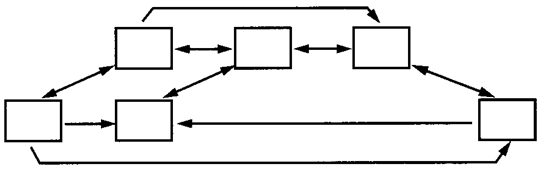 25
FUNDAMENTAL OF MULTIMEDIA
5.2 	Mode of Multimedia Interactivity
2. Non-Linear Interactivity
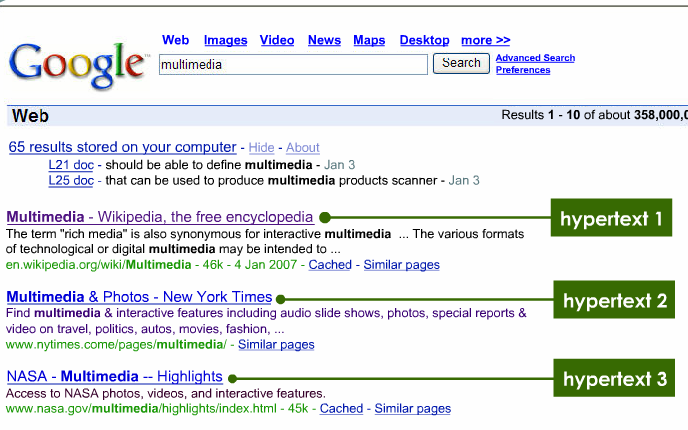 Hypertext
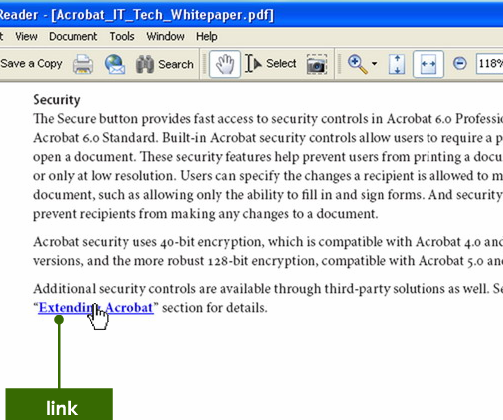 Electronic Book
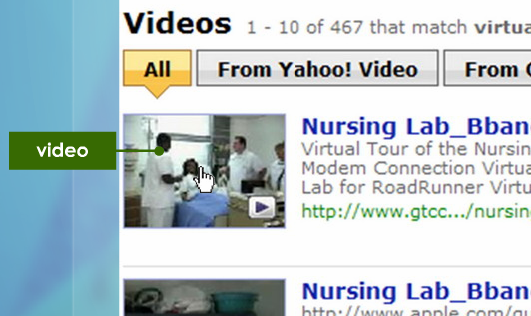 Hypermedia
26
FUNDAMENTAL OF MULTIMEDIA
5.2 	Mode of Multimedia Interactivity
Differentiate between Linear & Non-Linear Interactivity
27
FUNDAMENTAL OF MULTIMEDIA
5.3 	Multimedia Software
Learning Outcome
At the end of this topic, 
students should be able to:

1. Differentiate among types of multimedia authoring tools.
2. Explain types of editing software
28
FUNDAMENTAL OF MULTIMEDIA
5.3 	Multimedia Software
Authoring Tools

“Multimedia elements are typically sewn together into a project using authoring tools. These software tools are designed to manage individual multimedia elements and provide user interaction.” (Vaughan, 2011)

“Authoring tools are used for designing interactivity and the user interface, for presenting your project on screen, and for assembling diverse multimedia elements into a single, cohesive product.” (Vaughan, 2011)
29
FUNDAMENTAL OF MULTIMEDIA
5.3 	Multimedia Software
Authoring Tools

Authoring tools is a program that helps you write multimedia applications. 
Enable you to create a final application by linking together objects such as a paragraph of text graphic or a video.
30
FUNDAMENTAL OF MULTIMEDIA
5.3 	Multimedia Software
Authoring Tools
Three basic metaphor  / categories /  types of authoring tools :
 Time-based authoring tools
Page-based authoring tools
Icon-based authoring tools

More metaphor of authoring tools:
1. Web page authoring tools
 Allow user to create Web pages
Some application software include Web page programs
Example : Adobe Dreamweaver, FrontPage, KompoZer  
2. Theatrical authoring tools
 Multimedia elements – as cast members.
 Example : Adobe Director
31
FUNDAMENTAL OF MULTIMEDIA
5.3 	Multimedia Software
Authoring Tools

How authoring tools are classified ?
 
 Way program organizes elements
 Sequences events
 Delivers
32
FUNDAMENTAL OF MULTIMEDIA
5.3 	Multimedia Software
33
FUNDAMENTAL OF MULTIMEDIA
5.3 	Multimedia Software
34
FUNDAMENTAL OF MULTIMEDIA
5.3 	Multimedia Software
35
FUNDAMENTAL OF MULTIMEDIA
5.3 	Multimedia Software
36
FUNDAMENTAL OF MULTIMEDIA
5.3 	Multimedia Software
37
FUNDAMENTAL OF MULTIMEDIA
5.3 	Multimedia Software
Time-based Authoring Tools
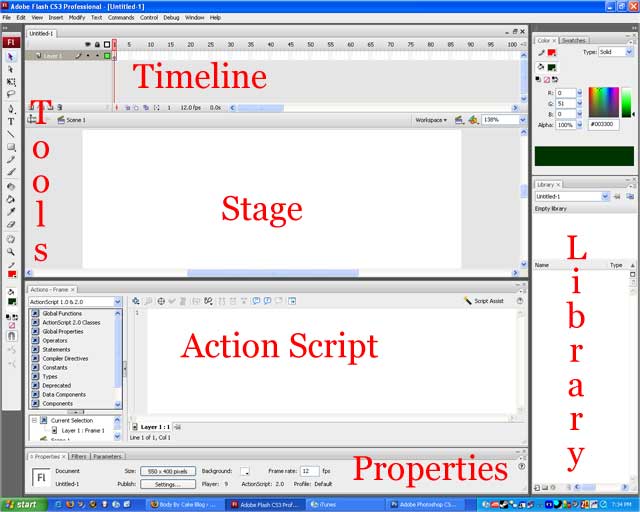 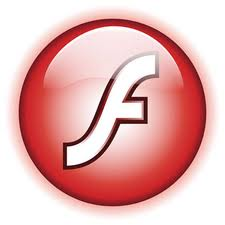 38
Interface of Adobe Flash
FUNDAMENTAL OF MULTIMEDIA
5.3 	Multimedia Software
Time-based Authoring Tools
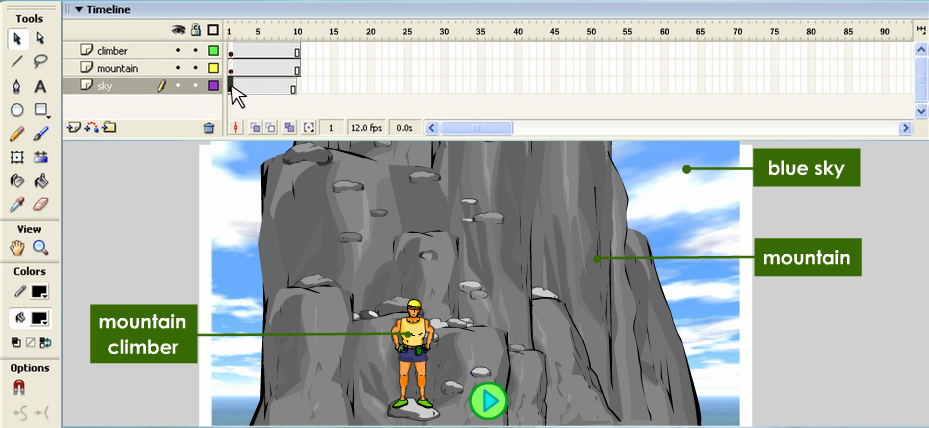 Timeline
Layer : each layer for 1 element multimedia
Frame:
Interface of Adobe Flash
A simple presentation could contain three layers; layer one could contain a picture of a blue sky, layer two could contain a picture of a mountain and layer three a picture of a mountain climber.
39
FUNDAMENTAL OF MULTIMEDIA
5.3 	Multimedia Software
Icon-based Authoring Tools
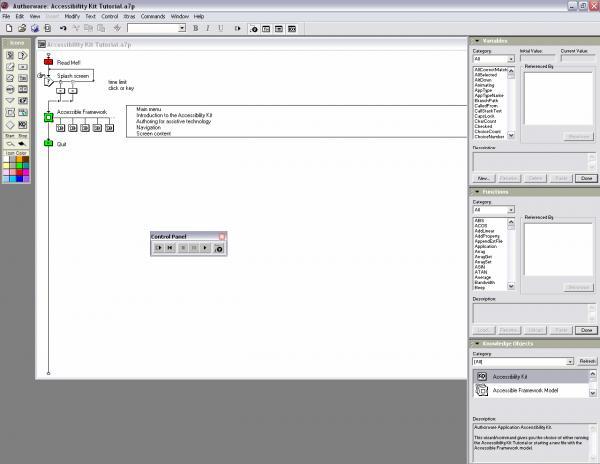 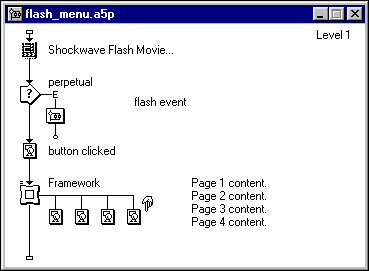 Sequencing
Framework:
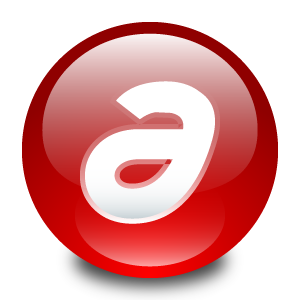 Interface of Authorware Software
40
FUNDAMENTAL OF MULTIMEDIA
5.3 	Multimedia Software
Icon-based Authoring Tools
Each part is represented an icon (symbolic picture)

Each icon does a specific task, eg: play a sound

Icons are then linked together to form complete applications.

Easily visualize the structure and navigation of the final application.
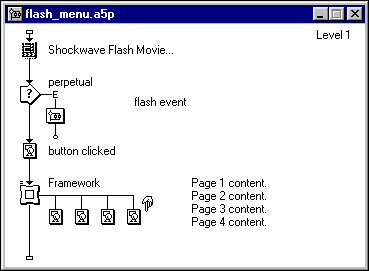 Interface of Authorware Software
41
FUNDAMENTAL OF MULTIMEDIA
5.3 	Multimedia Software
Page-based Authoring Tools
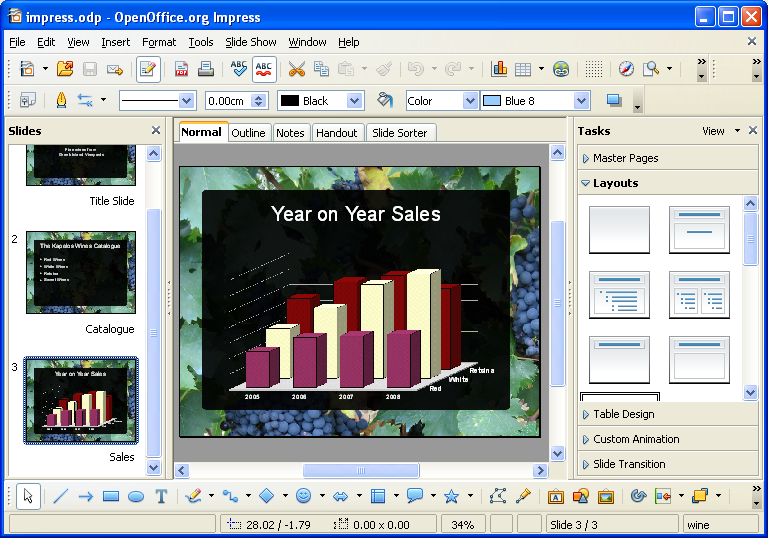 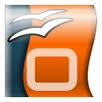 Interface of Impress
42
FUNDAMENTAL OF MULTIMEDIA
5.3 	Multimedia Software
Page-based Authoring Tools
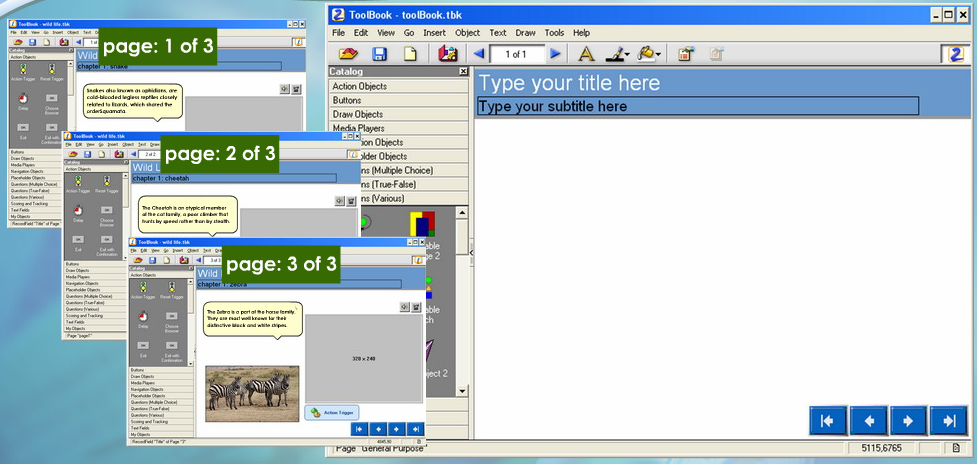 Interface of Toolbook
43
FUNDAMENTAL OF MULTIMEDIA
5.3 	Multimedia Software
TERM used in multimedia

Multimedia elements such as text, Still image, Special effect , animation, video and audio.

Multimedia objects (OBJE) are files that contain e.g. images, scanned documents, audio recordings, video clips.

media objects such as buttons, text fields, and graphic object, Video, Audio, Image, Application (like Flash object).

An object is a helper program that provides access to specified data or technologies.
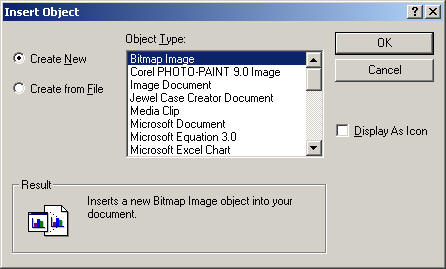 44
FUNDAMENTAL OF MULTIMEDIA
5.3 	Multimedia Software
Editing Software
Definition : software that is use to produce multimedia elements.

Types of editing software :
Text editor
Font editor
Graphic editor
Audio editor
Video editor
Animation editor
45
FUNDAMENTAL OF MULTIMEDIA
5.3 	Multimedia Software
1. Editing Software : Text Editor
Text editor is used to edit plain text
46
FUNDAMENTAL OF MULTIMEDIA
5.3 	Multimedia Software
1. Editing Software : Font Editor
Special font editing tools can be used to make your own type, so you can communicate an idea or graphic feeling exactly. 
With these tools, professional typographers create distinct text and display faces. 
Graphic designers, publishers, and ad agencies can design instant variations of existing typefaces
47
Multimedia : Making It Workpg 50
FUNDAMENTAL OF MULTIMEDIA
5.3 	Multimedia Software
2. Editing Software : Graphic Editor
Graphic editor can edit images, draw or illustrate pictures or objects.
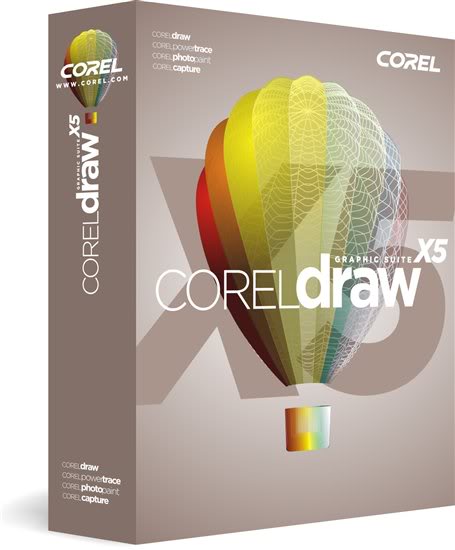 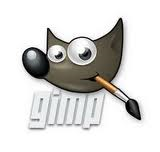 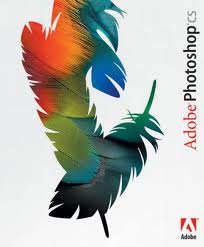 48
FUNDAMENTAL OF MULTIMEDIA
5.3 	Multimedia Software
3. Editing Software : Animation Editor
Animation editors are used for producing 2D, 3D, special effects and animation for the Web.
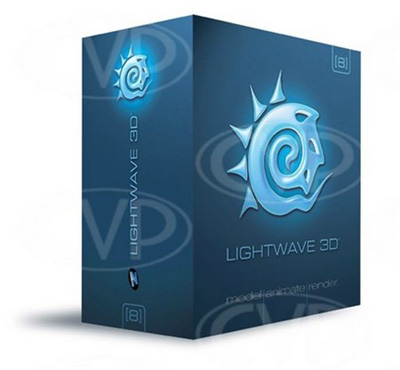 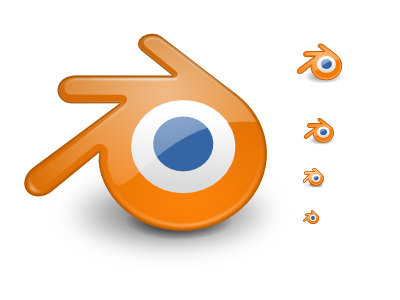 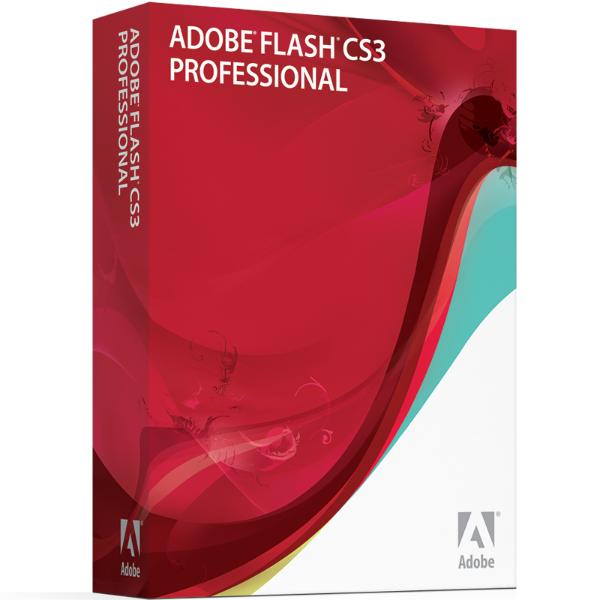 49
FUNDAMENTAL OF MULTIMEDIA
5.3 	Multimedia Software
4. Editing Software : Audio Editor
Audio editor is used for voice recording or producing music and  special sound effects.
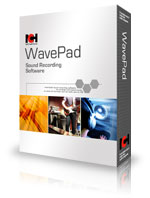 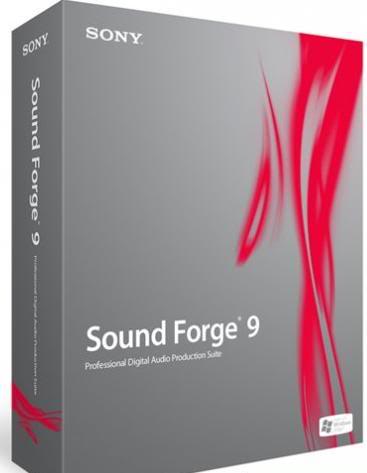 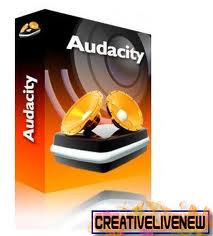 50
FUNDAMENTAL OF MULTIMEDIA
5.3 	Multimedia Software
5. Editing Software : Video Editor
Video editor is used to edit video.
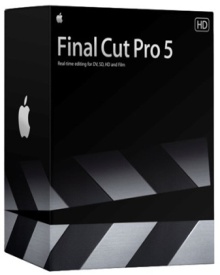 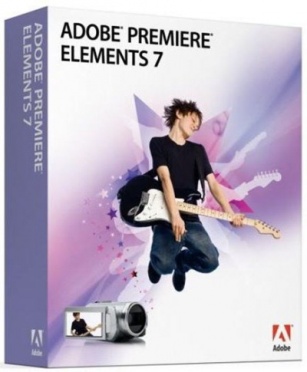 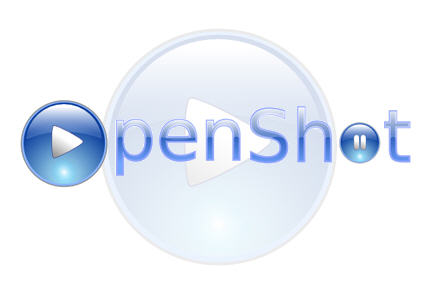 51
FUNDAMENTAL OF MULTIMEDIA
5.4 	Medium of Distribution
Learning Outcome
At the end of this topic, 
students should be able to:

1. Differentiate medium of distribution
52
FUNDAMENTAL OF MULTIMEDIA
5.4 	Medium of Distribution
CD-ROM

Compact disc that contains data accessible to but not written by a computer for data storage and music playback
Popularity used to distribute computer software
2.DVD-ROM

Digital video disc or digital versatile disc
Higher storage capacity than compact disc while having the same dimensions
53
FUNDAMENTAL OF MULTIMEDIA
5.4 	Medium of Distribution
3. BD-ROM

Optical disc storage medium design to supersede the DVD format
4. Flash Drives
Storage device that typically uses flash memory to store data, instructions and information
54
FUNDAMENTAL OF MULTIMEDIA
5.4 	Medium of Distribution
5. The Internet

Combination of multimedia technology and Internet technology
Make the process of distributing information through the Internet more interesting and effective to the user
 Downloading a video file could take a long time as it is  large
 Quality of a multimedia program received will still depend on   the Internet facilities that the user has
55
FUNDAMENTAL OF MULTIMEDIA
REFERENCES
Shelly, G.B., & Vermaat, M. (2012). Discovering computers: Your interactive guide to the digital world. Boston, MA: Course Technology/ Cengage Learning.
Vaughan, T. (2011). Multimedia: Making it work. New York: McGraw-Hill.
56